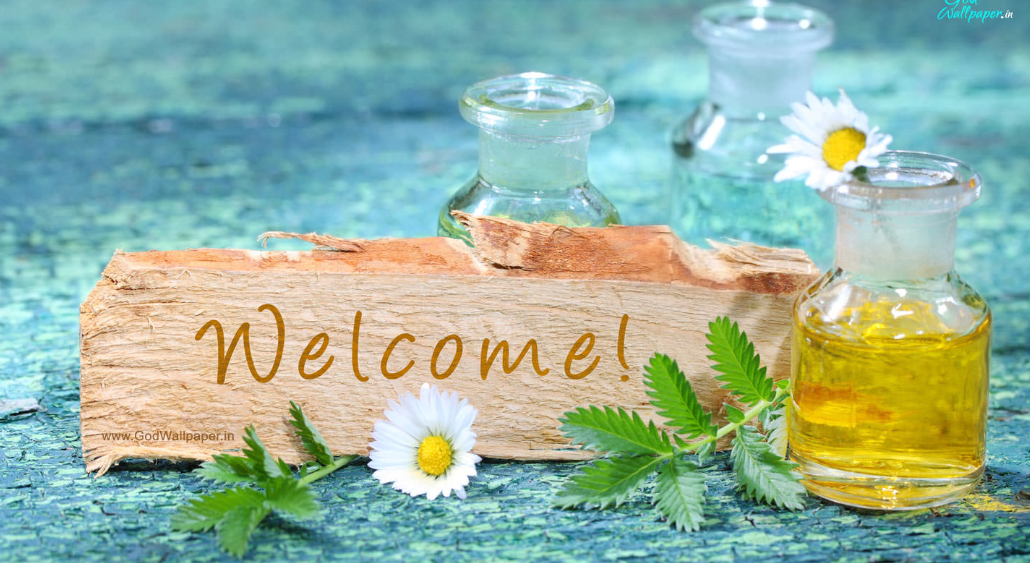 1. TÊN GỌI CÁC NGUYÊN TỐ HÓA HỌC
Ngày nay, tên gọi của các nguyên tố được quy định dùng thống nhất trên toàn thế giới theo IUPAC
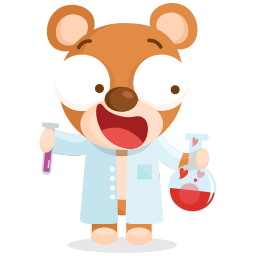 2. KÍ HIỆU CỦA NGUYÊN TỐ HÓA HỌC
Mỗi nguyên tố hóa học có một kí hiệu hóa học riêng biệt.
Kí hiệu hóa học được quy định dùng thống nhất trên toàn thế giới (IUPAC).
Kí hiệu hóa học gồm 1 hoặc 2 chữ cái có trong tên gọi của nguyên tố, trong đó chữ cái đầu viết in hoa, chữ cái sau viết thường.
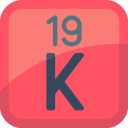 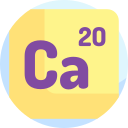 Tên gọi, kí hiệu hóa học và khối lượng nguyên tử của 20 nguyên tố đầu tiên
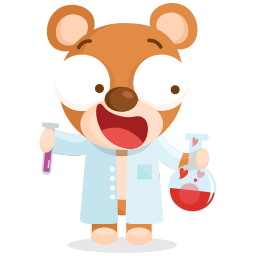 NHANH NHƯ CHỚP
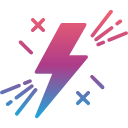 Cho biết tên gọi và khối lượng nguyên tử của nguyên tố dưới đây?
C
Carbon
12
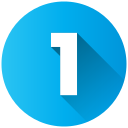 NHANH NHƯ CHỚP
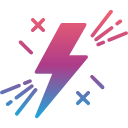 Cho biết tên gọi và khối lượng nguyên tử của nguyên tố dưới đây?
Na
Sodium
23
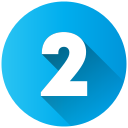 NHANH NHƯ CHỚP
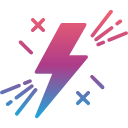 Cho biết kí hiệu hóa học và khối lượng nguyên tử của nguyên tố dưới đây?
Calcium
Ca
40
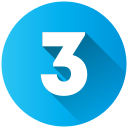 NHANH NHƯ CHỚP
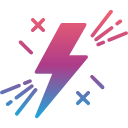 Cho biết tên gọi và kí hiệu hóa học của nguyên tố có khối lượng nguyên tử dưới đây?
14
Nitrogen
N
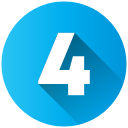 NHANH NHƯ CHỚP
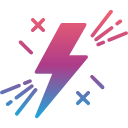 Cho biết kí hiệu hóa học và khối lượng nguyên tử của nguyên tố dưới đây?
Oxygen
O
16
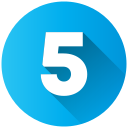 NHANH NHƯ CHỚP
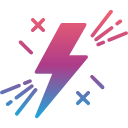 Cho biết tên gọi và kí hiệu hóa học của nguyên tố có khối lượng nguyên tử dưới đây?
35,5
Chlorine
Cl
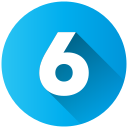 NHANH NHƯ CHỚP
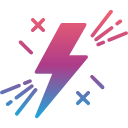 Cho biết kí hiệu hóa học và khối lượng nguyên tử của nguyên tố dưới đây?
Sulfur
S
32
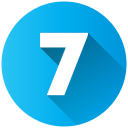 NHANH NHƯ CHỚP
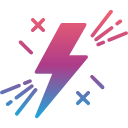 Cho biết tên gọi và kí hiệu hóa học của nguyên tố có khối lượng nguyên tử dưới đây?
1
Hydrogen
H
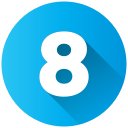 NHANH NHƯ CHỚP
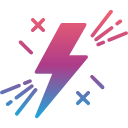 Cho biết tên gọi và khối lượng nguyên tử của nguyên tố dưới đây?
He
Helium
4
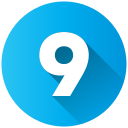 NHANH NHƯ CHỚP
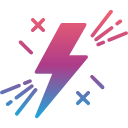 Cho biết kí hiệu hóa học và khối lượng nguyên tử của nguyên tố dưới đây?
Magnesium
Mg
24
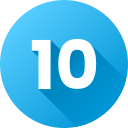 NHANH NHƯ CHỚP
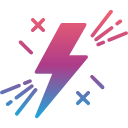 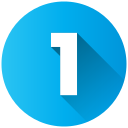 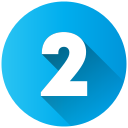 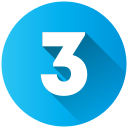 C
14
Calcium
Oxygen
Na
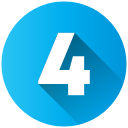 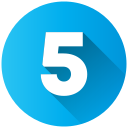 Carbon
12
Nitrogen
N
O
16
Ca
40
Sodium
23
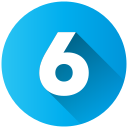 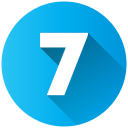 Sulfur
He
Magnesium
35,5
1
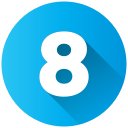 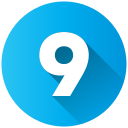 Hydrogen
H
Helium
4
Chlorine
Cl
S
32
Mg
24
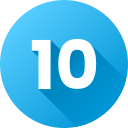 BÀI TẬP
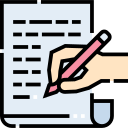 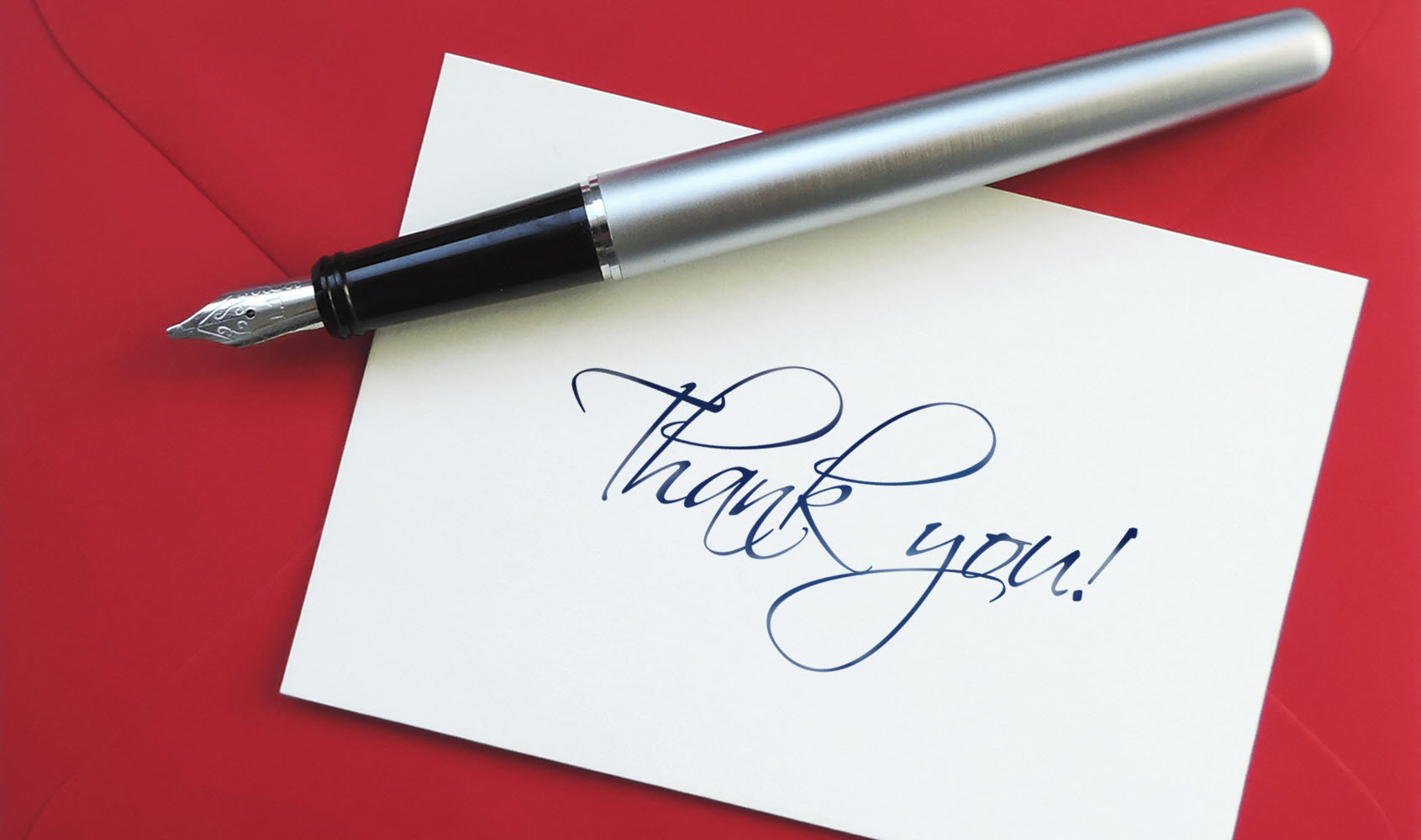